Integrated, operational water availability estimates for the conterminous United States: transdisciplinary data and modelling successes and challenges
Jessica M. Driscoll, William H. Farmer
USGS Integrated Modeling and Prediction Division
Water Resources Availability Program
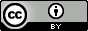 Goal: National Water Census
Map of spatially distributed quantitatively-derived water availability estimates for the Nation, automated and updated daily.
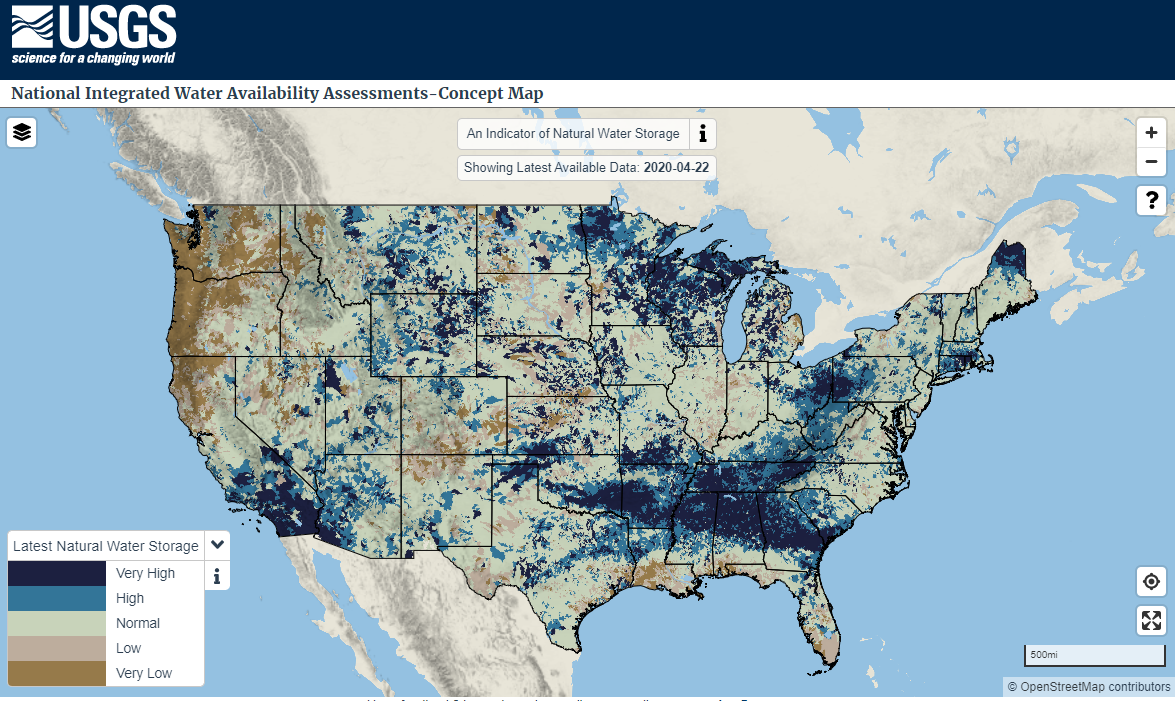 https://labs.waterdata.usgs.gov/estimated-availability/#/
Tools: National Hydrologic Model (NHM) Infrastructure
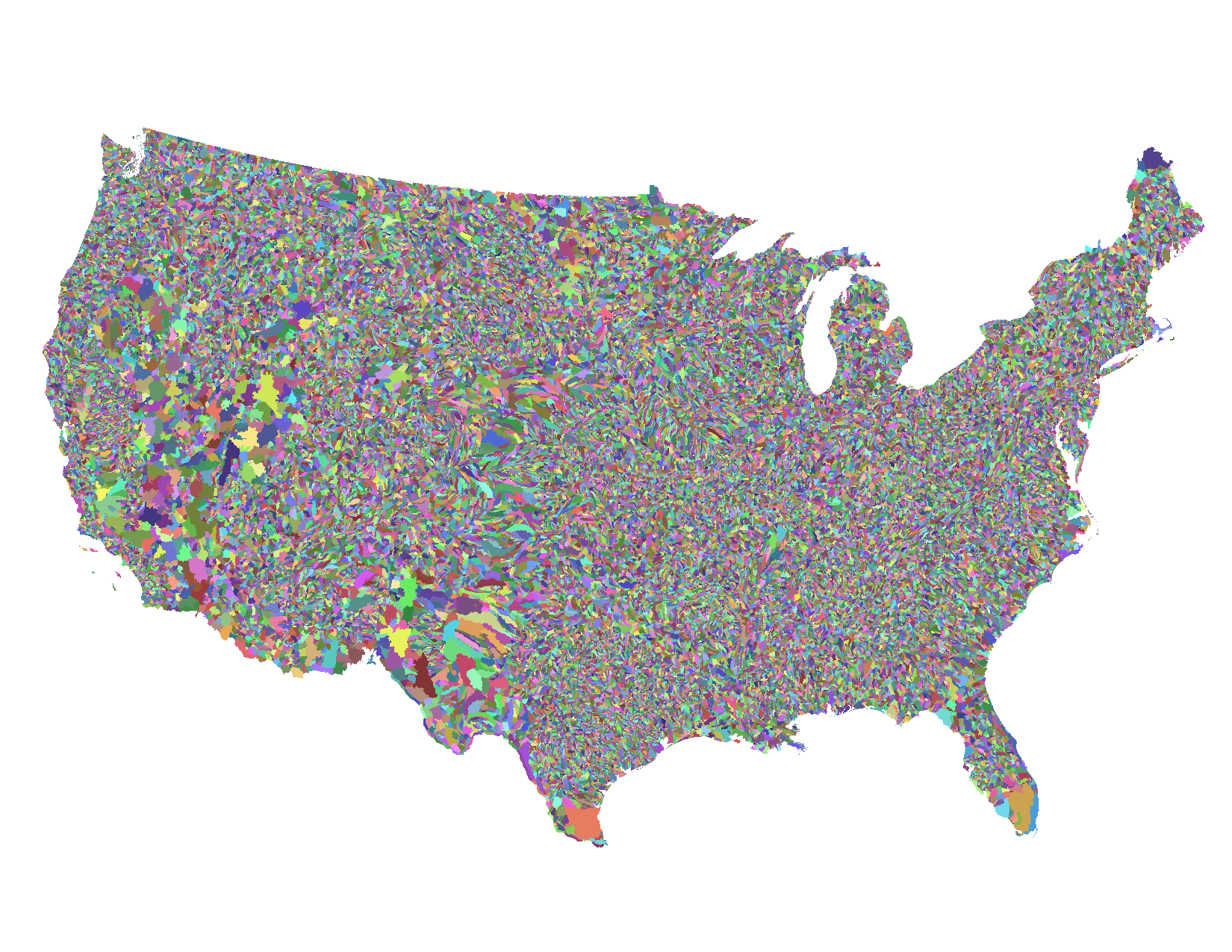 NHM
https://usgs.gov/nhm
Depression Storage
Surface Runoff
Recharge
Rainfall
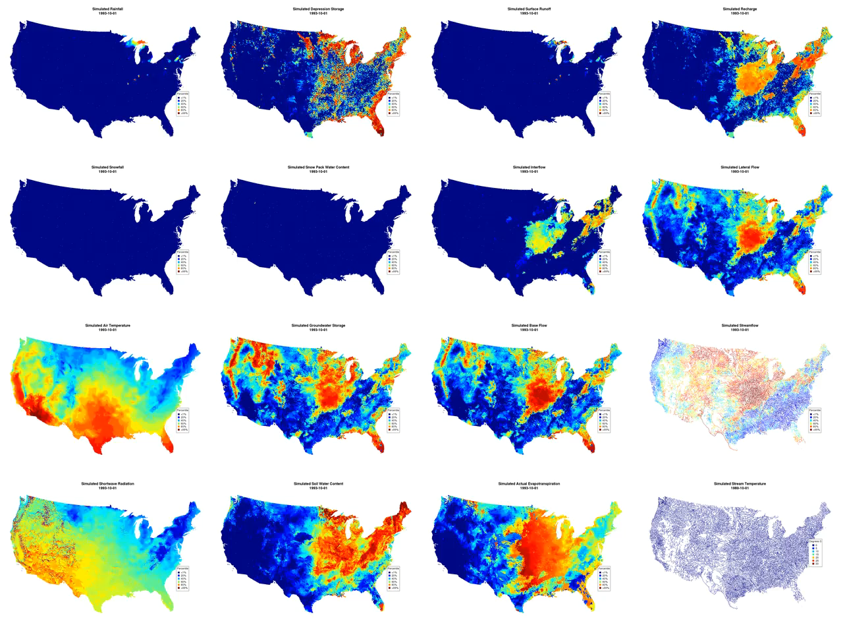 Snowfall
Snowpack Storage
Interflow
Lateral Flow
Streamflow
Groundwater Storage
Air Temperature
Base Flow
Soil Water Storage
Stream Temperature
Solar Radiation
Actual ET
https://usgs.gov/nhm
Tools: Operational Pipeline
Climate Forcing Data
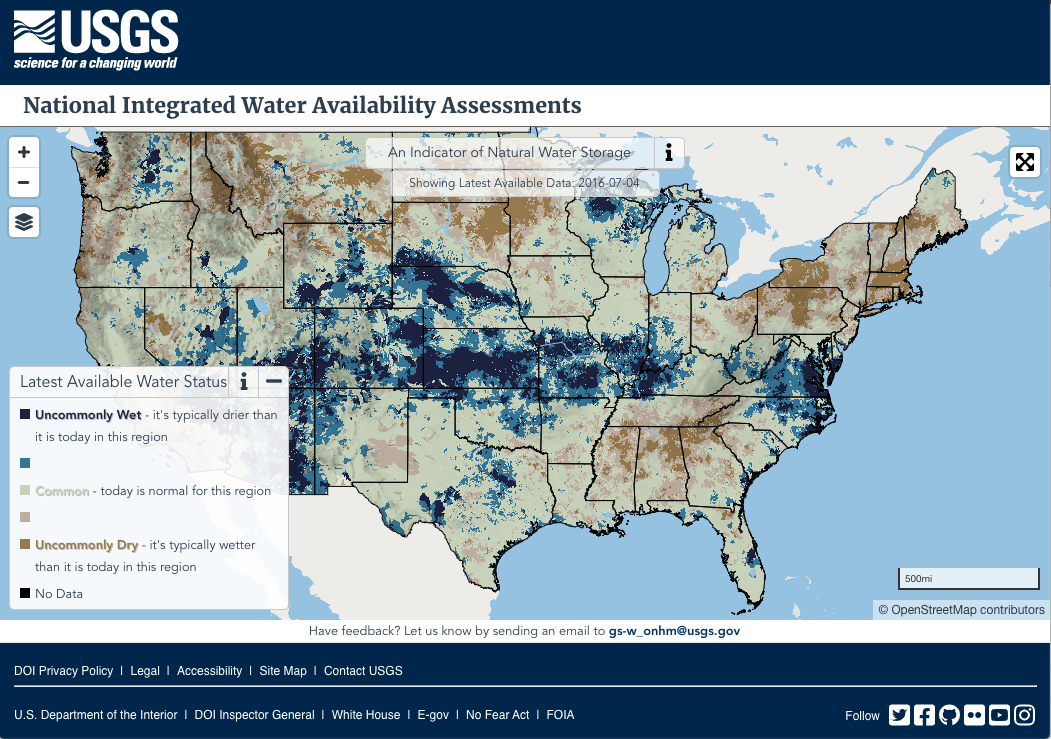 Model Geospatial Fabric [HRUs]
Daily Fetching and Parsing Forcing Data
Calibrated Parameters
Daily Model Run
Docker containers 
Automated runs with Jenkins
Cloud-hosted
Quantiles
Retrospective Model Run Daily Output
Daily Water Availability Color Bins & Visualization
Outreach & Communication
Challenges: Communication